Para hacer ahora
Traduzcan:
La gorra es azul.
Los zapatos son blancos.
El vestido es morado.
El traje es negro y verde.
Los calcetines son rosados.
La chaqueta es anaranjada.
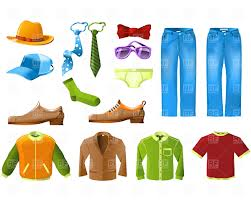 Hoy es el cinco de febrero.
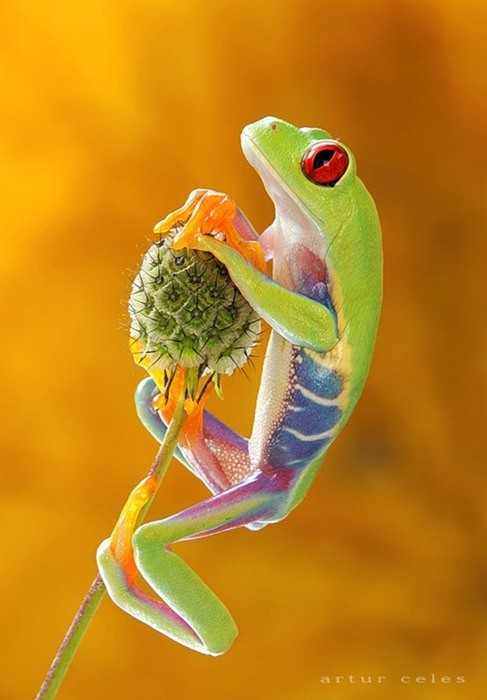 La cita del día
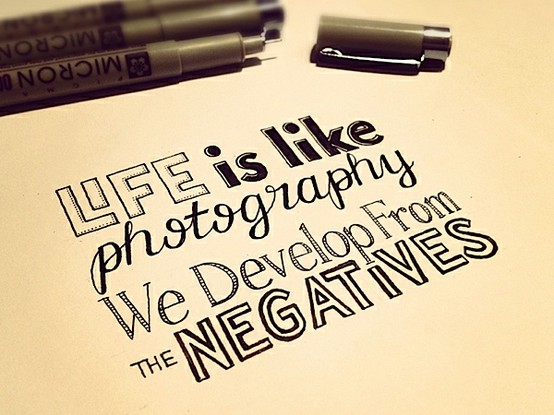 El objetivo
We are learning to count from 100 to 1,000.
Un repaso- Los números
1-30
40
50
60
70
80
90
100
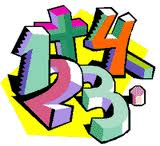 Los números
100- cien, ciento
200- doscientos
300- trescientos
400- cuatrocientos
500- quinientos
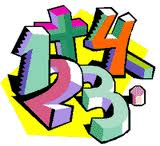 Los números
600- seiscientos
700- setecientos
800- ochocientos
900- novecientos
1,000- mil
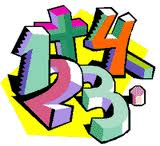 Cuidado
500- Quinientos
700- Setecientos
900- Novecientos
1,000- Mil
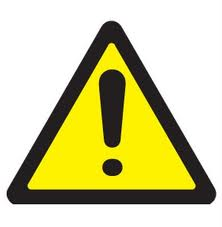 Adelante…
When stating a number, always start with your largest quantity.  Next, move on to the smaller quantities one at a time until you have none left.

Por ejemplo:  482 (400+80+2)
Step one:  Cuatrocientos
Step two:  Cuatrocientos ochenta
Step three:  Cuatrocientos ochenta y dos
Más práctica
1)  345

2)  699

3)  1,422

4)  807

5)  214
Te toca a ti
1)  150

2)  466

3)  709

4)  1,534

5)  972
Una actividad en parejas
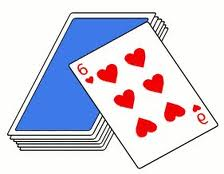